PDO Safety Advice
Use this Advice: Discuss in Tool Box Talks and HSE Meetings  Distribute to contractors  Post on HSE Notice Boards
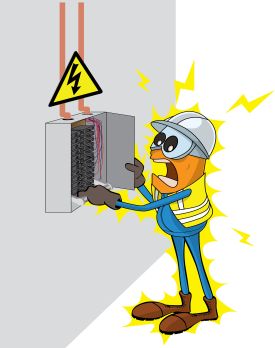 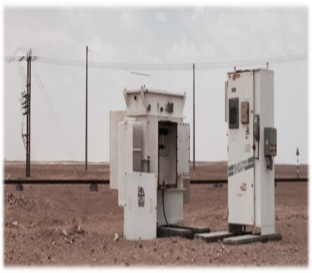 Date: 13/06/2015
   LTI: Electrical burns

 
What happened?

Two Commissioning Engineers unintentionally approached the secondary side of the step down transformer and disconnected a live cable.  As a result, an Arc Flash occurred causing external burn injuries to one of them.

Your learning from this incident..

Always use the pre-electrical safety checklist
Always conduct a Job Hazard Analysis (JHA) prior to starting any electrical task.
Always adhere to Electrical Safety rules.
Always use the correct tools
Always check isolations before working on equipment
Only conduct work that you are competent to conduct
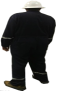 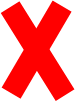 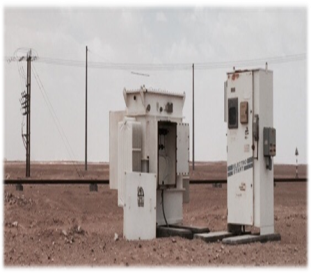 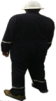 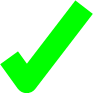 Always ensure isolation before performing any maintenance on Electrical equipment’s
Contact MSE34 for further information 	                                        Learning No 38                                                                                  13/06/2015
Management learning's
Distribute to contractors  Post on HSE Notice Boards
Date: 13/06/2015
LTI: Electrical burns

As a learning from this incident and ensure continual improvement all contract
managers are to review their HSE HEMP against the questions asked below        

Confirm the following:

Do you ensure that risk assessments are conducted prior to each task?
Are you evaluating the competency of field employees practically?
Do you have suitable and sufficient procedures for safety critical tasks?
Are the company procedures monitored and updated?
2
Contact MSE34 for further information 	                                        Learning No 38                                                                                  13/06/2015